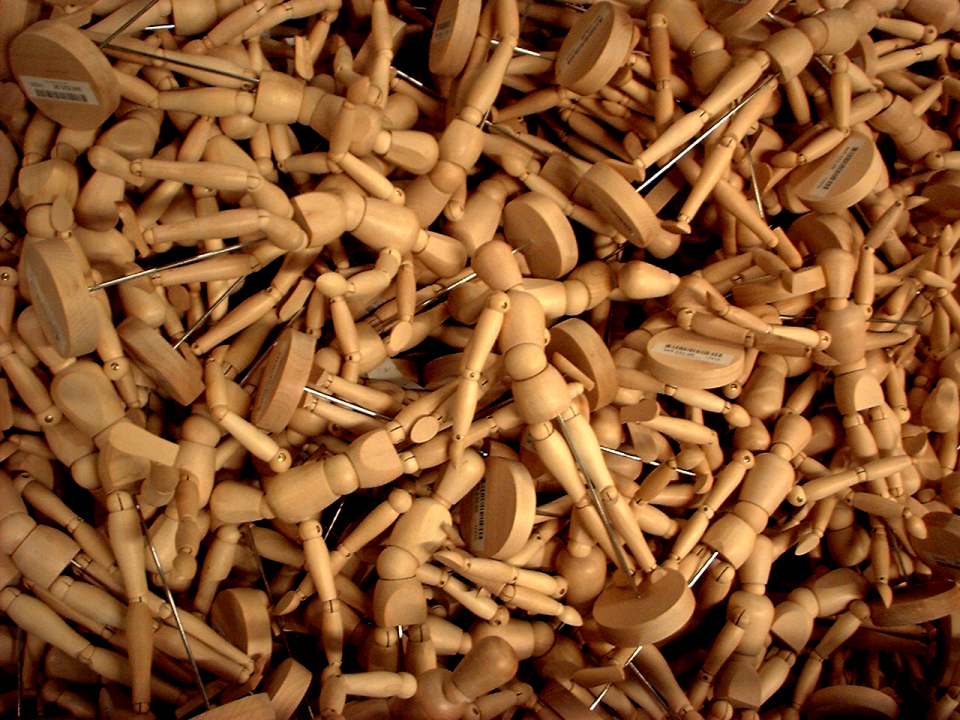 Unit 2: Population and Migration
[Speaker Notes: *AP and Advanced Placement are registered trademarks of the College Entrance Examination Board which was not involved in the production of and does not endorse this powerpoint.]
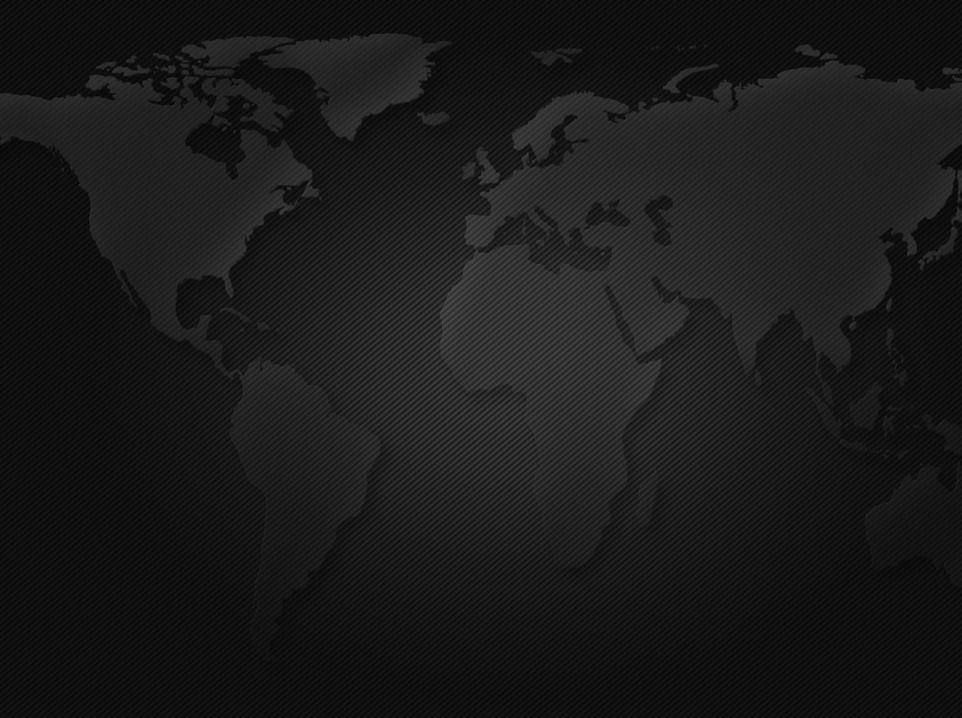 Overview
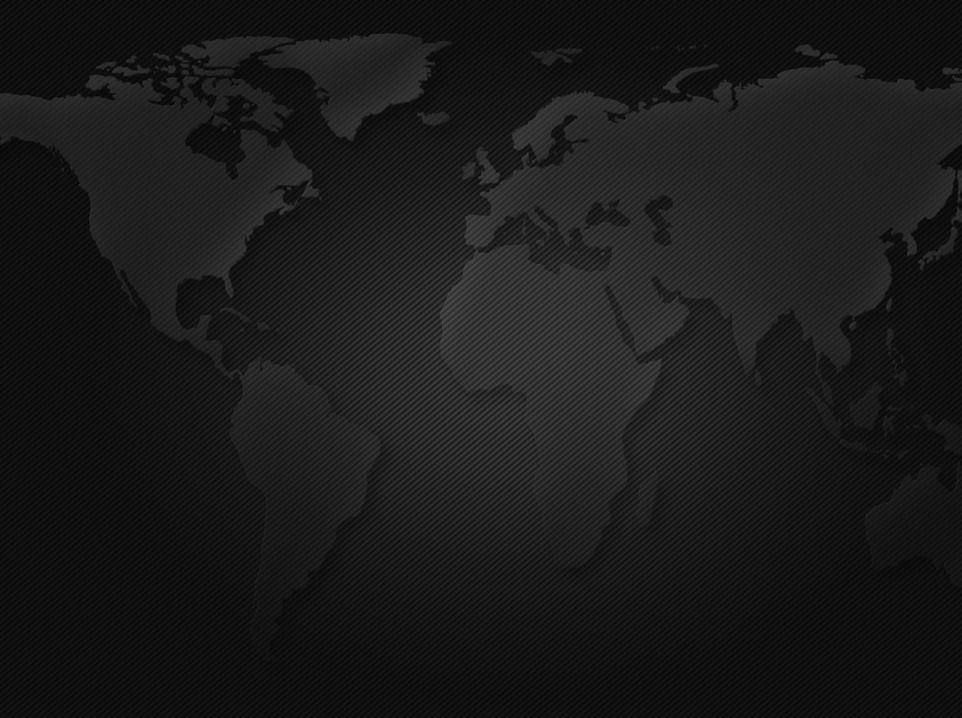 Part 1: Population
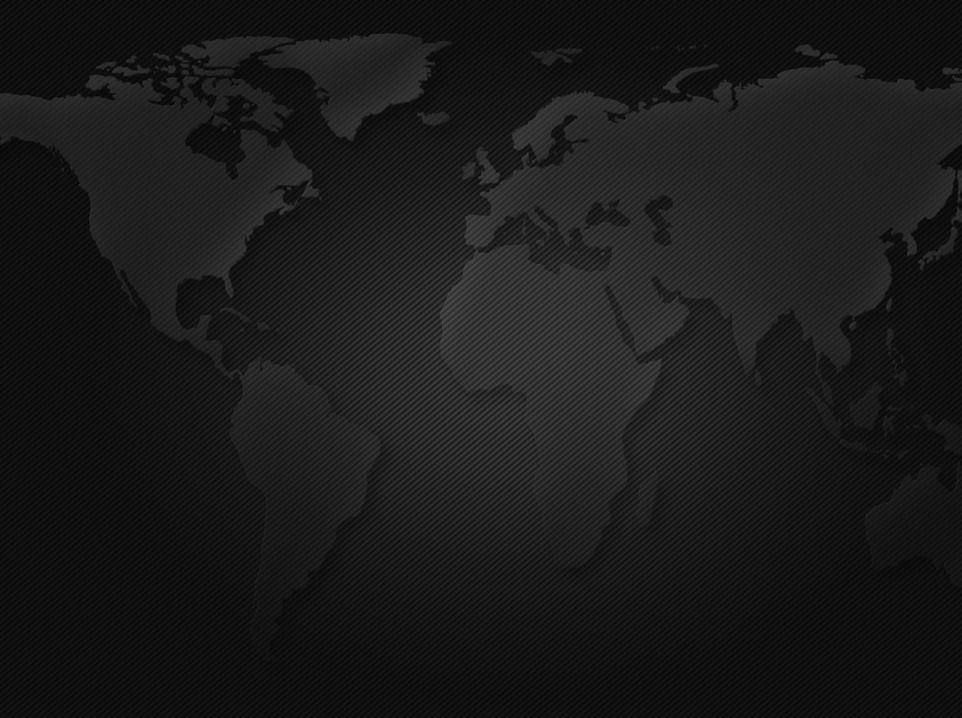 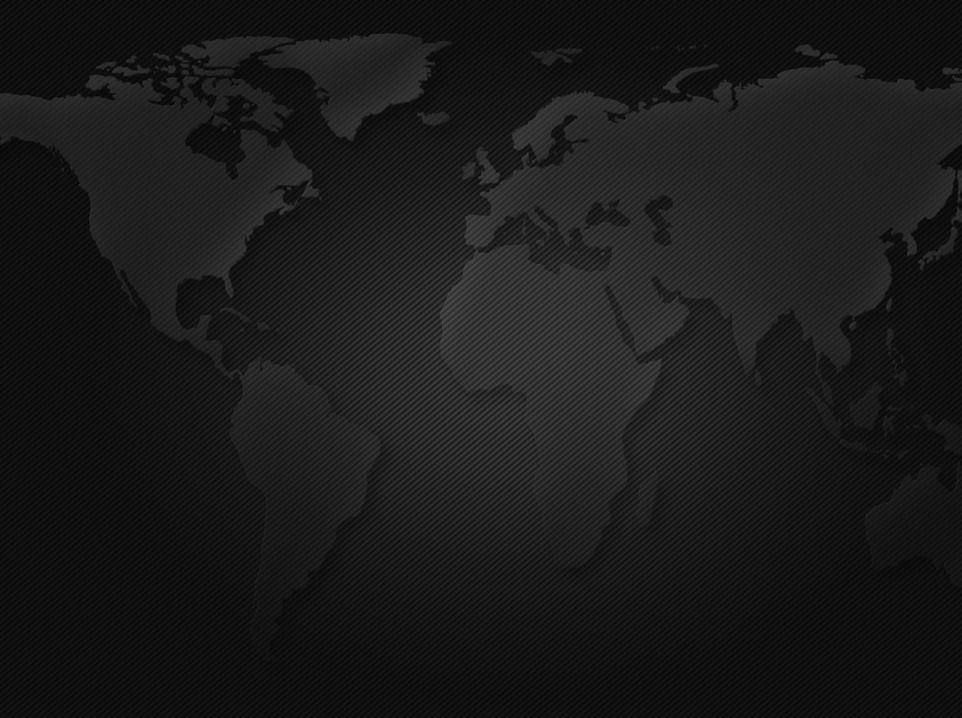 Section 1: Where Is Everyone?
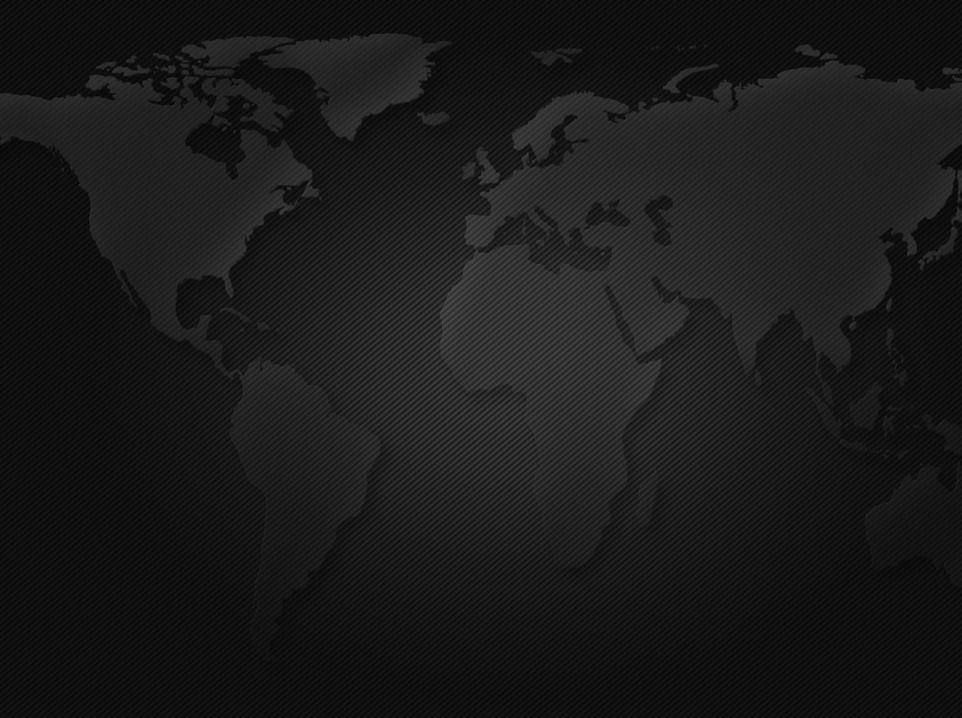 What is demography?
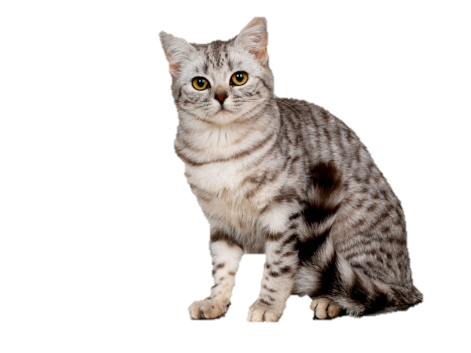 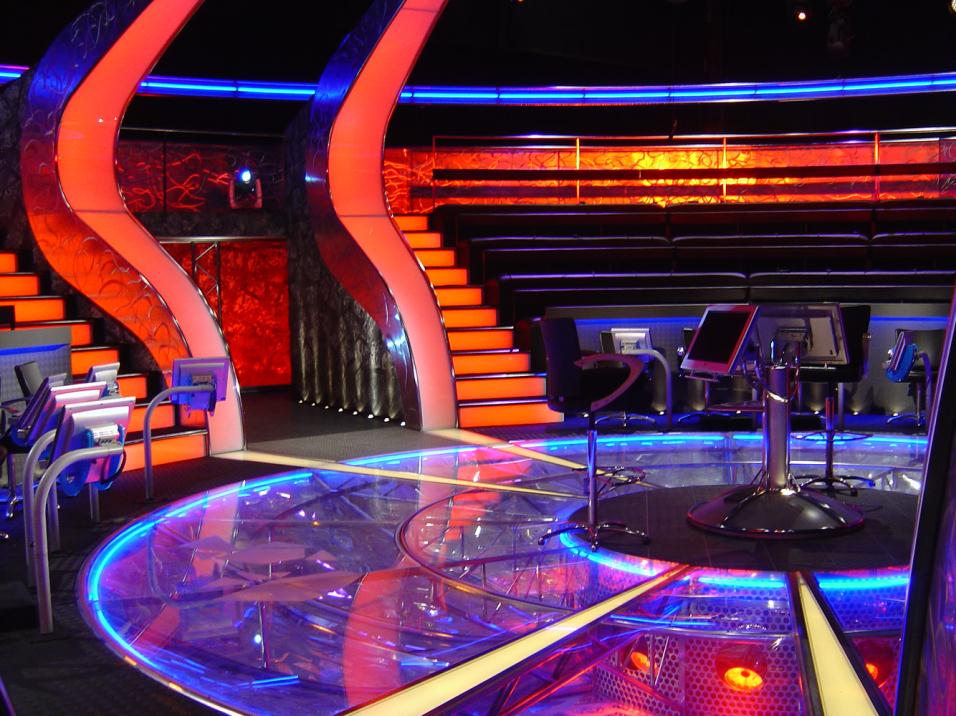 Create your own definition:
Demos (Greek for “People”) + graphe (Greek for “to describe”)
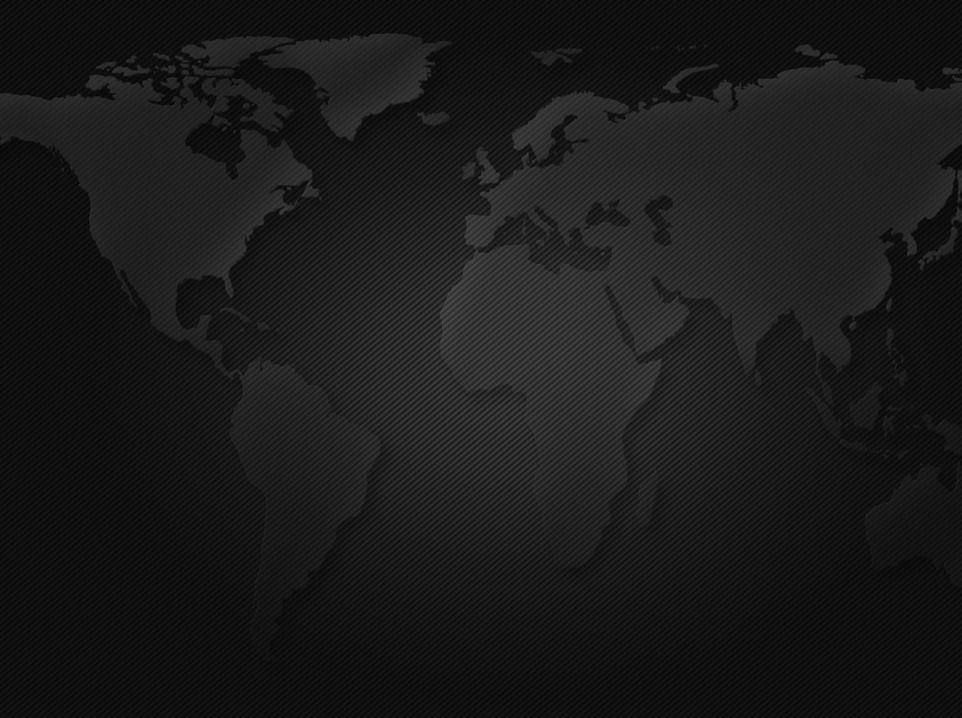 What is population distribution?
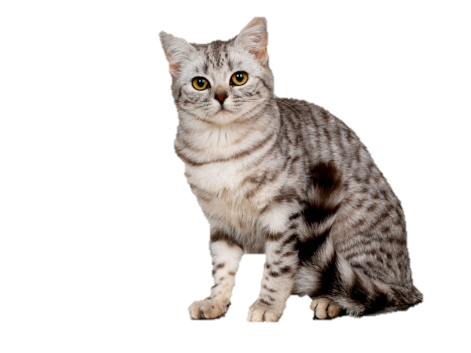 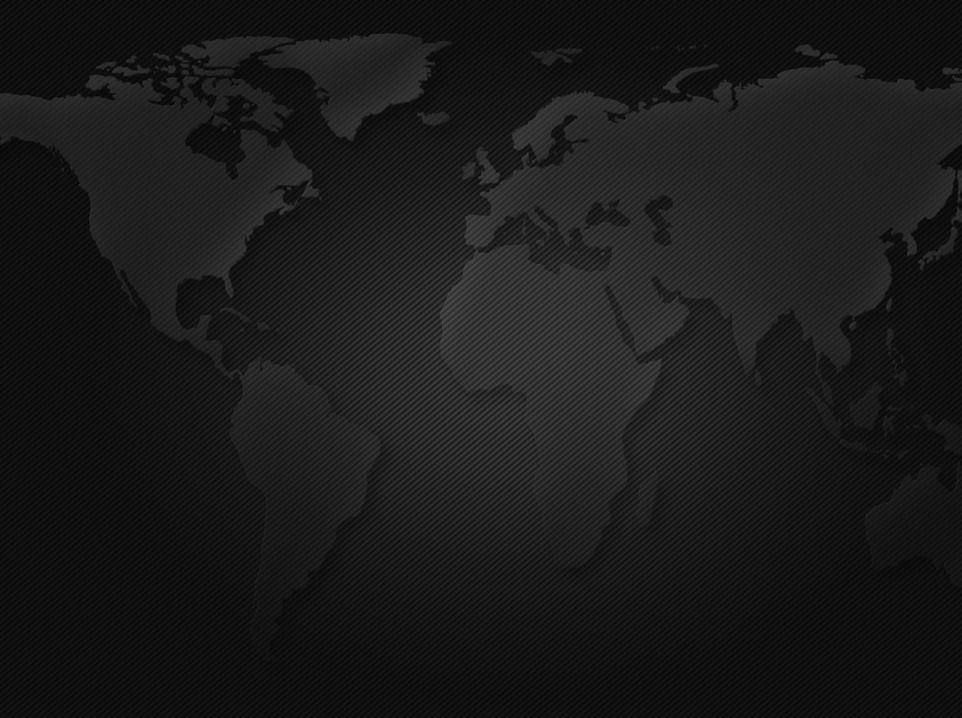 “Population distributions are descriptions of locations on the Earth’s surface where individuals or groups live.”
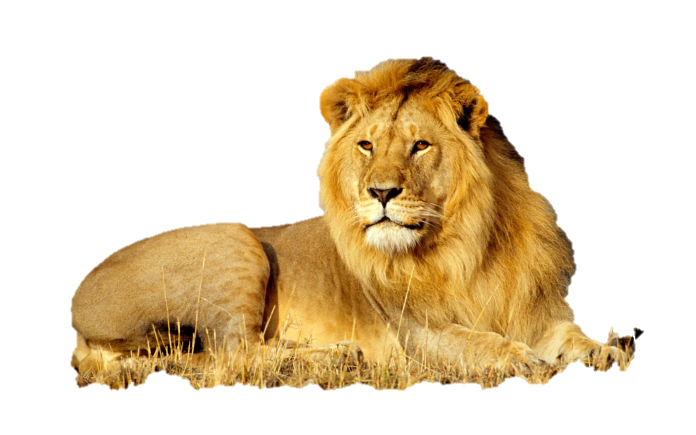 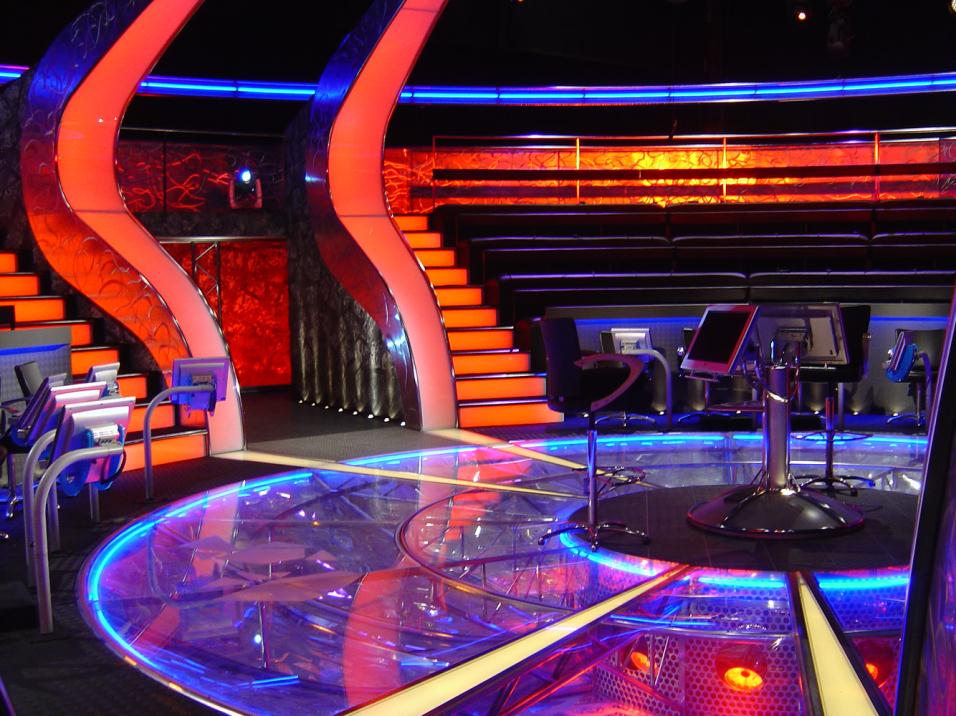 In what places on Earth do you expect to find the most people living?

What common traits might these places exhibit?
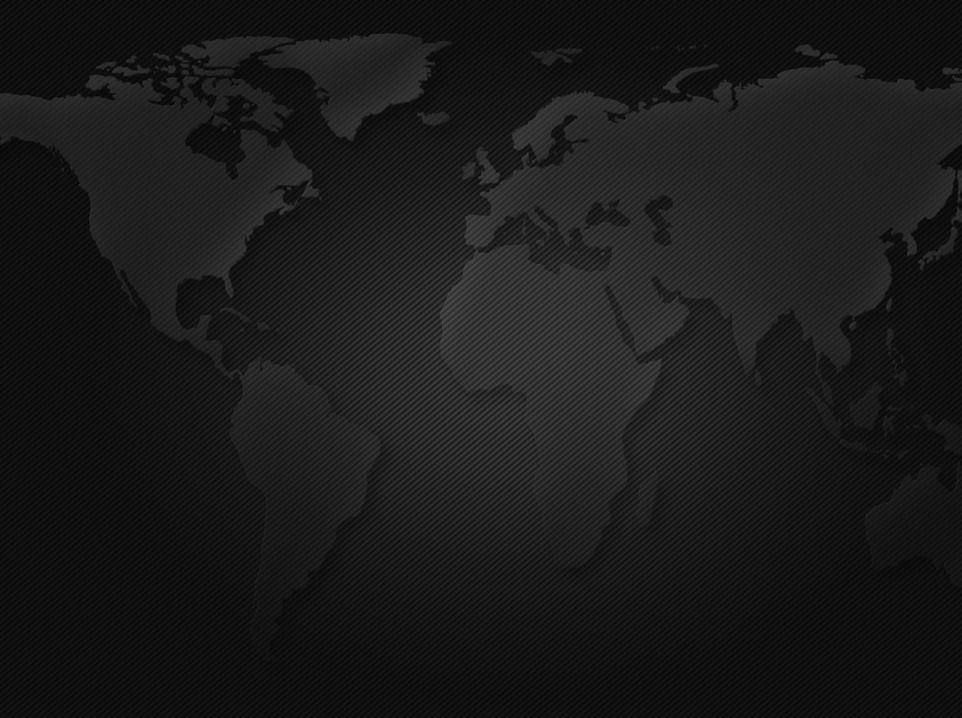 What is ecumene?
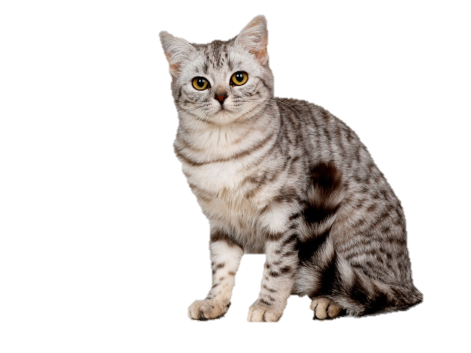 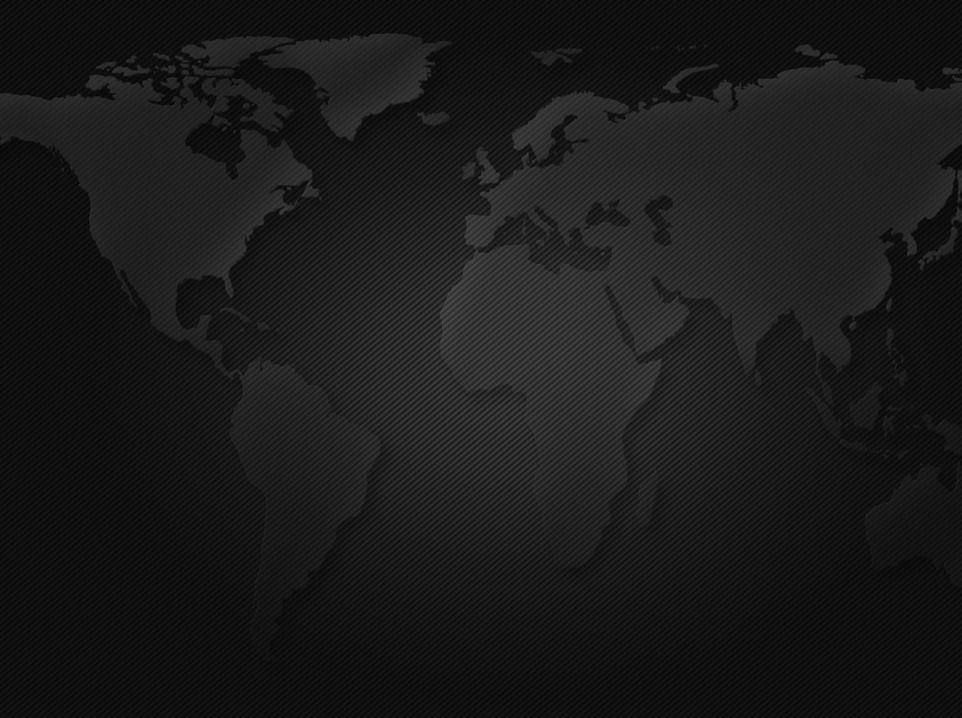 “Ecumene is the portion of the Earth’s surface occupied by permanent human settlement.”
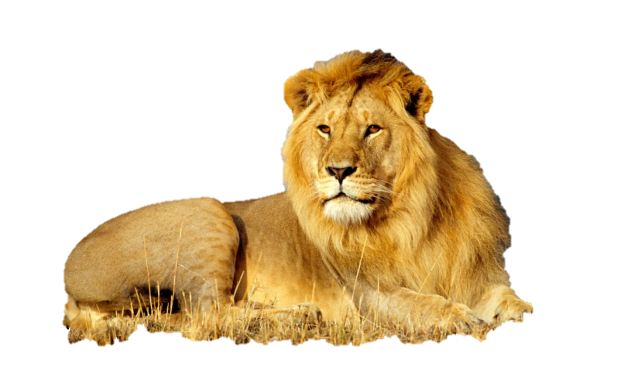 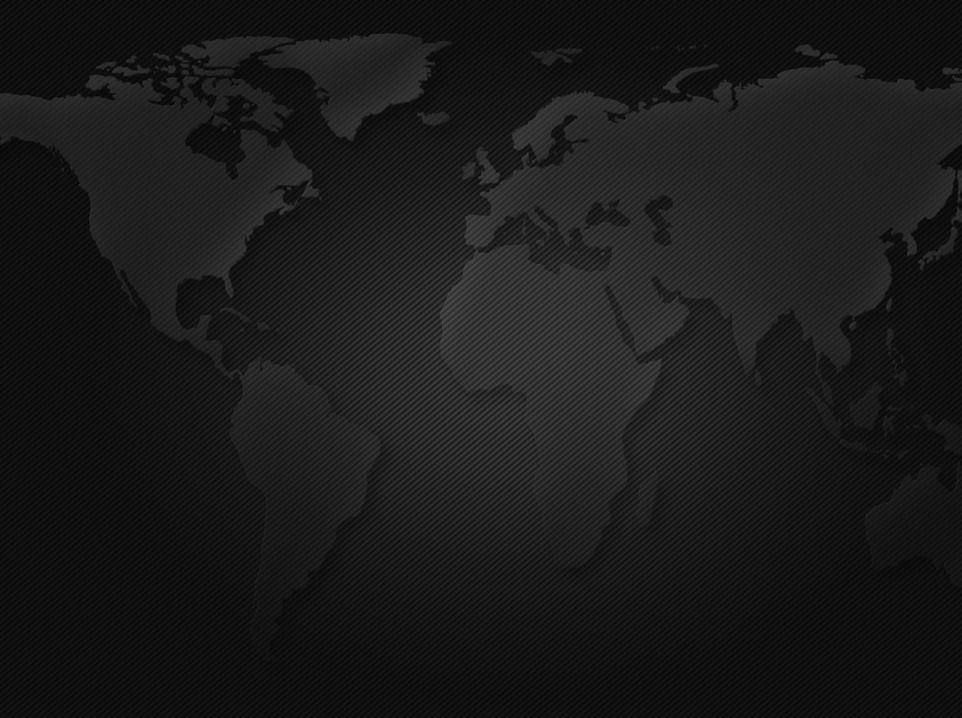 Common Traits of Ecumene
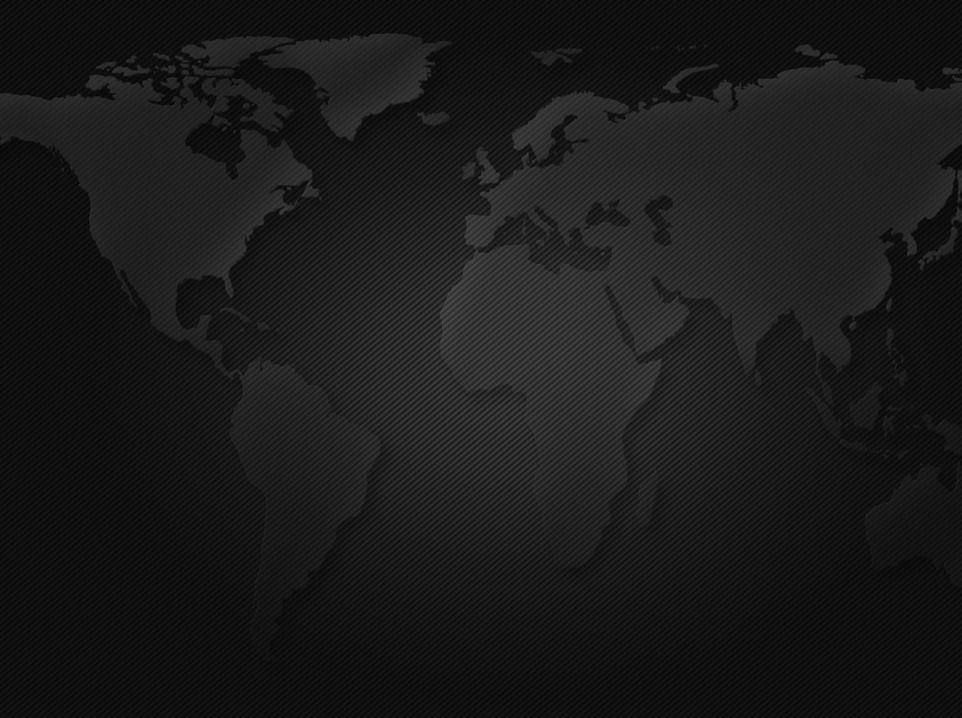 How do you measure population?
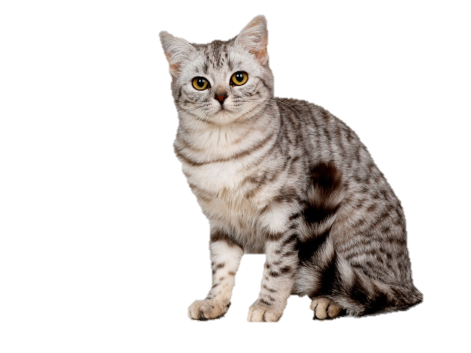 “You measure population by looking at Population Density; the number of people occupying an area of land.”
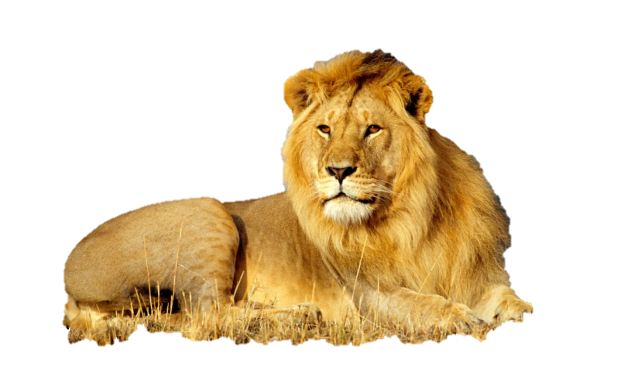 Continue your notes on the methods used to calculating population density, based on the PowerPoint titled: Unit 2 Population Part A and/or p. 38-39 of your text book. Keep the essential question in mind when taking your notes.
Answer EQ#1 at the bottom of your Cornell Notes
Define methods geographers use to calculate population density and explain the differences between the impact of these methods.
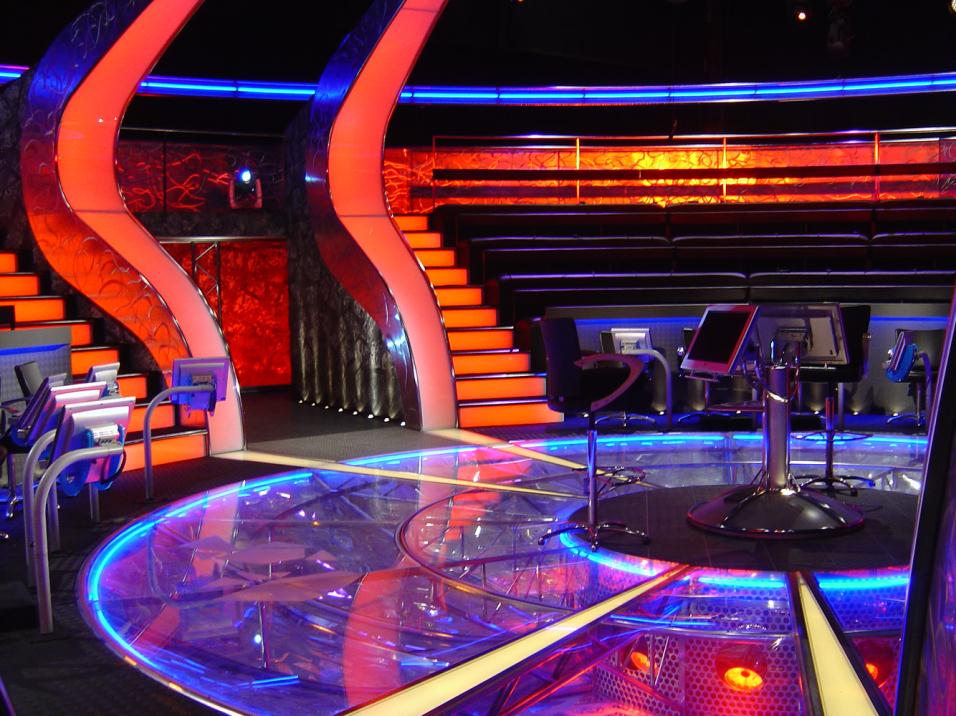 Discuss how the agricultural density of the United States may have changed over the last 200 years.